Local Data Management
Providing Access to Your Data:Rights
Robert R. Downs, PhD
NASA Socioeconomic Data and Applications Center (SEDAC)
Center for International Earth Science Information Network (CIESIN)
Columbia University
Version 1.0
Review Date
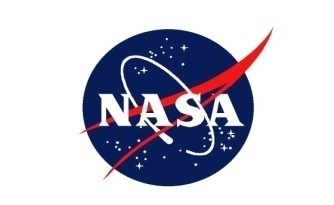 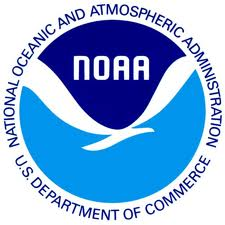 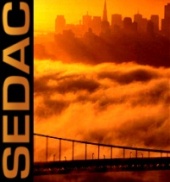 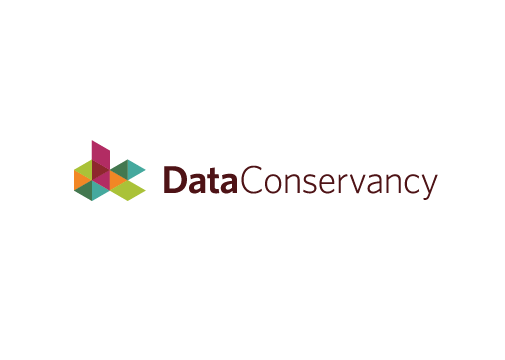 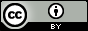 Copyright 2012 Robert R. Downs.
[Speaker Notes: Modules should be 3-7 minutes long 

Voiceover script:  
This training module is part of the ESIP Federation's Data Management Course for Scientists.  The subject of this module is [name of category / name of subcategory, if any, e.g., "The case for data stewardship / Agency Requirements"]. The title of this module is [Subtitle]authored by [Author Name] from [full Organization Name, no acronyms].  Besides the Earth Science Information Partners (ESIP) Federation, sponsors of this Data Management Course are the Data Conservancyand the United States National Oceanographic and Atmospheric Administration, NOAA.]
Overview
Background and context
Relevance to data management
Choices for assigning rights: examples
[Speaker Notes: Overview Module:  Voiceover Script for Slide 2

Just to give you an overview of what this module will cover, we have defined this module as:   

We think the following information might be helpful for you to understand as background for the topics covered in this module:  

As a high level overview, we'll touch upon these topics in this module:]
Background and context
Rights laws are not the same in every country
In US, copyright is automatically applied to original works, not to basic facts (data)
Applying non-restrictive licenses and open data practices can allow more uses of the data
Licenses or permissions may allow others to use the data and cite the data they use
Rights for the use of data are decided and granted by the creator (or owner, if different)
Rights authorize others to access, use, copy, modify, or distribute data 
A description of the rights for the use of data should be packaged with the data so that potential users can determine what they are allowed to do with the data
Rights also should be described for any documents, software code, or scripts that are needed to use the data
[Speaker Notes: Background and context:  Voiceover Script for Slide 3

Now that you have an idea of what this module will cover, you might be wondering why these topics are important for data management.  To answer that question, please consider the following:


At this point, it might seem that managing your data involves a lot more effort than may be warranted.  If so, there are both incentives and warnings to share that might help motivate you to do your part for data management.  As incentives, think about these possibilities:  

On the other hand, a few warning thoughts might be in order.  For instance:]
Relevance to data management
Distributors, stewards, and end-users of data need to receive rights from creators for using data
Distributors need rights to modify and disseminate the data and to allow others to distribute the data
Data stewards need to acquire rights to maintain, modify, and store the data
End-users need to acquire rights to use the data
Recipients of data need to know what rights they have been granted for using data so they may exercise their rights and be aware of any restrictions
Simple language should be used to communicate rights assigned to the user
If clear descriptions of the rights are packaged with the data, then users can easily learn about their rights and requests for rights will be limited
Machine-readable rights descriptions can be harvested for distribution in catalogs
Granting open rights to data and reducing restrictions is more efficient
Limits permission requests
Works created by U. S. Government employees should be in public domain (no copyright)
Discuss options with your technology transfer office for granting open rights to data
[Speaker Notes: Relevance to Data Management:  Voiceover Script for Slide 4

Now that you have an idea of what this module will cover, you might be wondering why these topics are important for data management.  To answer that question, please consider the following:


At this point, it might seem that managing your data involves a lot more effort than may be warranted.  If so, there are both incentives and warnings to share that might help motivate you to do your part for data management.  As incentives, think about these possibilities:  

On the other hand, a few warning thoughts might be in order.  For instance:]
Choices for assigning rights: examples
Public Domain – not copyrighted, usage permission is not required
Works created by some government agencies may be in the public domain
Works in the public domain can be marked to identify them
Alternatively, rights can be waived by applying a Creative Commons 0 (CC0) license
Most open option for data sharing and most efficient for science

Data – CreativeCommons.org licenses for copyright holder to allow use, dissemination, derivation, integration
CC By License: requires attribution (cite the source)
CC By-ND: requires attribution, no derivatives allowed
CC By-NC License: requires attribution, no commercial use allowed
CC By-SA License: requires attribution, share alike using same license

Software – licenses for copyright holder of scripts and computer code
Apache License – allows “worldwide, non-exclusive, no-charge, royalty-free, irrevocable copyright license to reproduce, prepare Derivative Works of, publicly display, publicly perform, sublicense, and distribute” (Apache License 2.0, 2004)
FreeBSD License – allows redistribution and use if copyright notice is retained in source code and reproduced by the binary
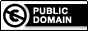 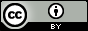 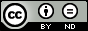 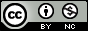 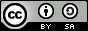 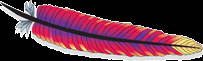 [Speaker Notes: Relevance to Data Management:  Voiceover Script for Slide 4

Now that you have an idea of what this module will cover, you might be wondering why these topics are important for data management.  To answer that question, please consider the following:


At this point, it might seem that managing your data involves a lot more effort than may be warranted.  If so, there are both incentives and warnings to share that might help motivate you to do your part for data management.  As incentives, think about these possibilities:  

On the other hand, a few warning thoughts might be in order.  For instance:]
Resources
General Resources on Rights
Creative Commons http://creativecommons.org/ 
Open Data Foundation http://www.opendatafoundation.org/ 
Polar Information Commons http://www.polarcommons.org/
Science Commons http://sciencecommons.org/
United States Copyright Office http://www.copyright.gov 

Software licenses
Apache Software Foundation: Licenses http://www.apache.org/licenses/ 
FreeBSD License http://www.freebsd.org/copyright/freebsd-license.html
Gnu Public Licenses (GPL & LGPL) http://www.gnu.org
[Speaker Notes: Resources Module:  Voiceover script

We've collected some additional resources that might you might find helpful should you need more information about some of the areas that we've covered briefly.  We'd also like to explain why we think they might be useful.]
References
Ball, A. 2012. How to License Research Data. Digital Curation Centre. http://www.dcc.ac.uk/resources/how-guides/license-research-data
Chen, R. S. and Downs, R. R. 2010. Evaluating the Use and Impact of Scientific Data. NFAIS Workshop on Assessing The Usage and Value of Scholarly and Scientific Output: An Overview of Traditional and Emerging Metrics. Philadelphia, PA. Nov. 10, 2010. http://info.nfais.org/info/ChenDownsNov10.pdf
Paul F. Uhlir, P. F., Chen, R. S., Gabrynowicz, J. I., and Janssen, K. Toward Implementation of the Global Earth Observation System of Systems Data Sharing Principles. Data Science Journal, 8, pp. EGOE1-EGOE1. http://dx.doi.org/10.2481/dsj.35JSL201
[Speaker Notes: References Module:  Voiceover script
Within this module, we've made reference to a number of published information sources that we think you may want to review when you want more in-depth information.  The most relevant references are listed here.]
Other Relevant Modules
Copyright and data
Understand copyright and its applicability to data 
Data restrictions
Rights can affect restrictions on data
Data access, sharing, and re-use policies
Policies offer guidance for granting and managing rights
[Speaker Notes: Other Relevant Modules Module:  Voiceover script

The modules of the ESIP Data Management Course have been designed to complement and supplement each other.  In light of this plan, we think you might find the following, related modules relevant to you and why as you gain a better understanding of data management:]